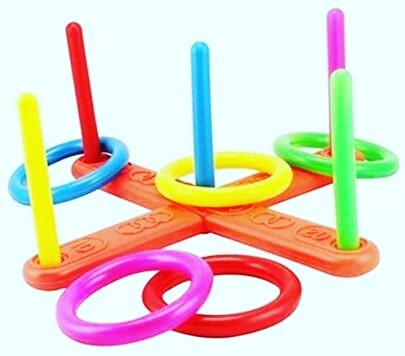 23 August 2020
1
23 August 2020
2
1- يطلب معلم من  الطالب وضع الخرز داخل  عنق زجاجة ماء فارغة
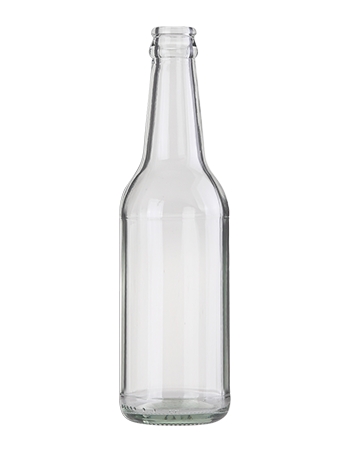 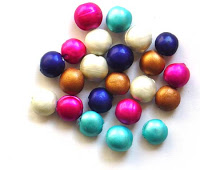 3
2- طلب المعلم من الطالب وضع الخرز داخل خيط .
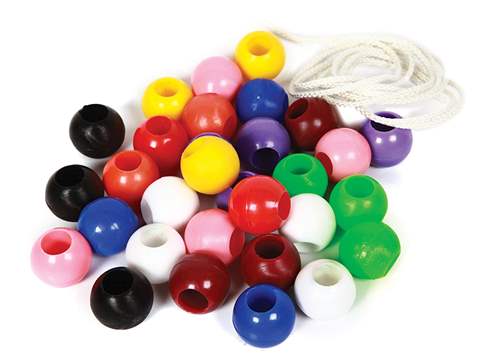 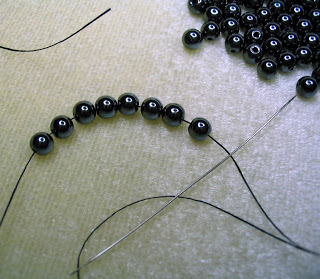 4
3-  ان يضع الطالب الحلقات الرياضية حوله أو حول المعلم .
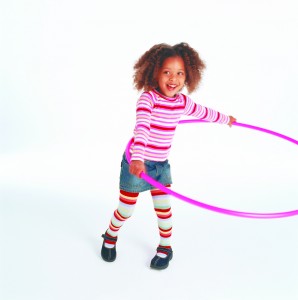 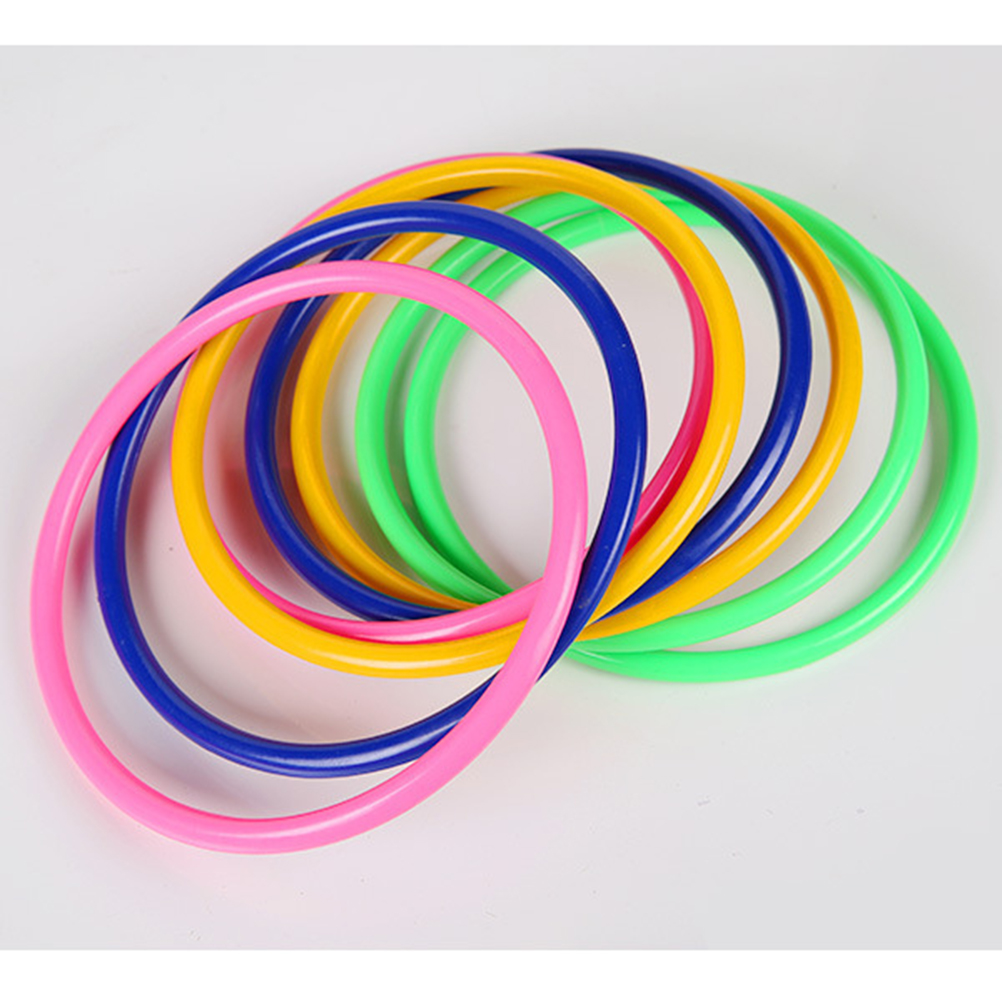 5
4- ان يضع الطالب الحلقات في الوتد .
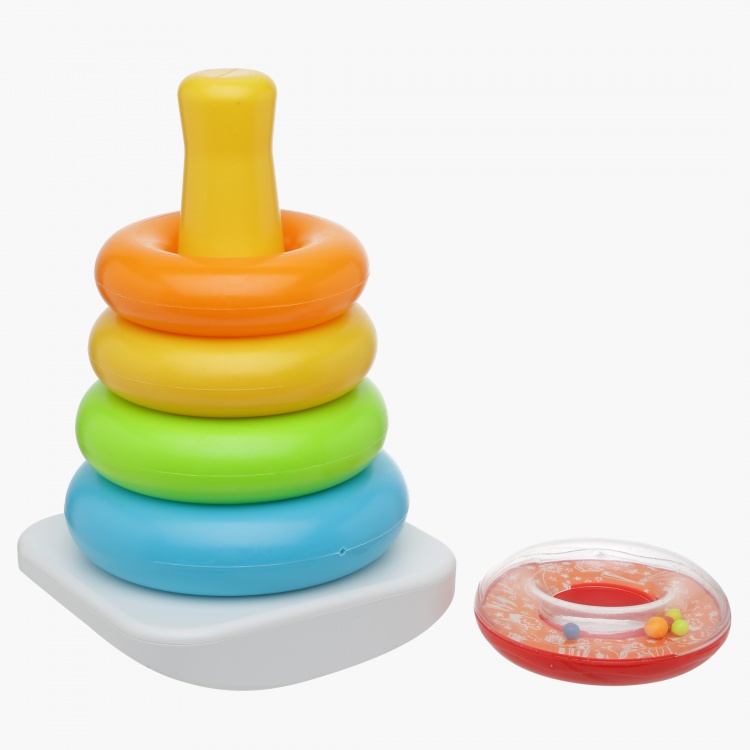 6
5- ان يضع الطالب الاشكال الهندسية يعدد الاوتدة المناسبة لشكل .
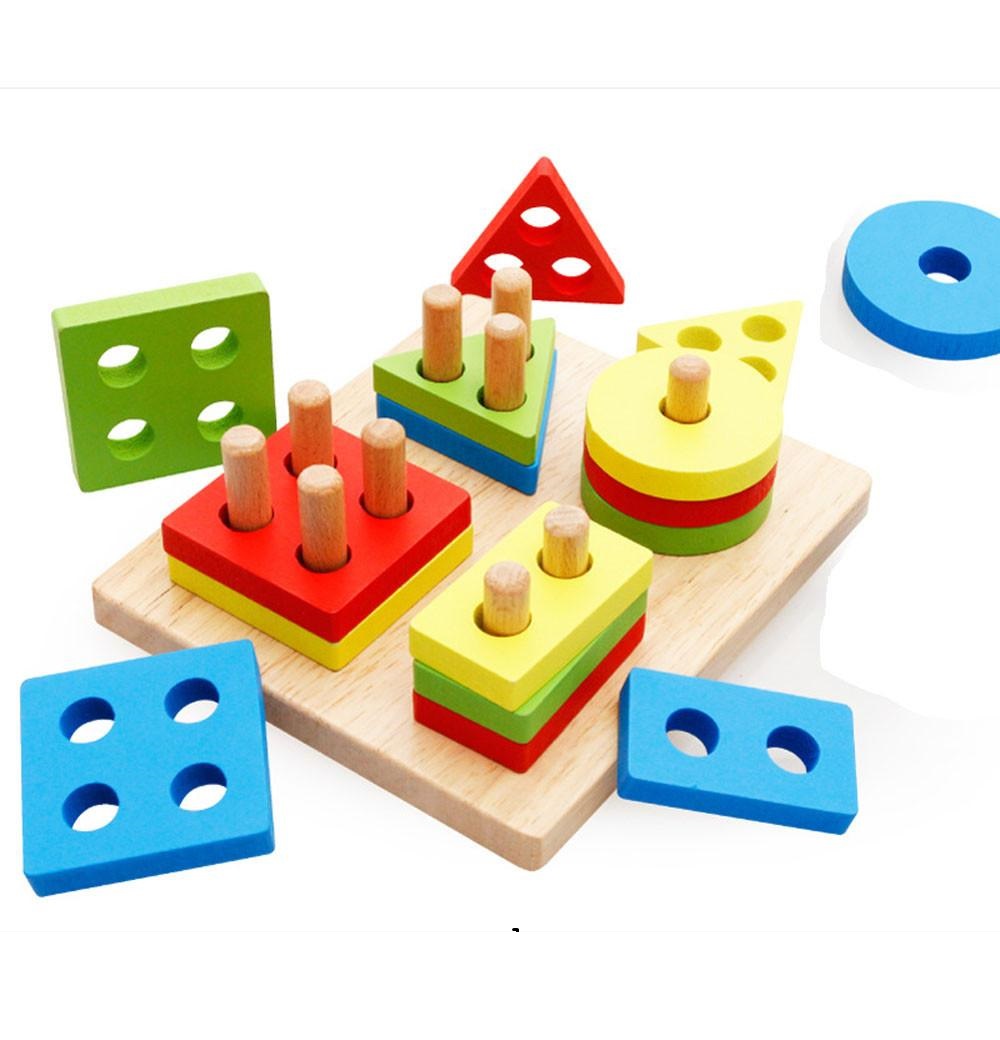 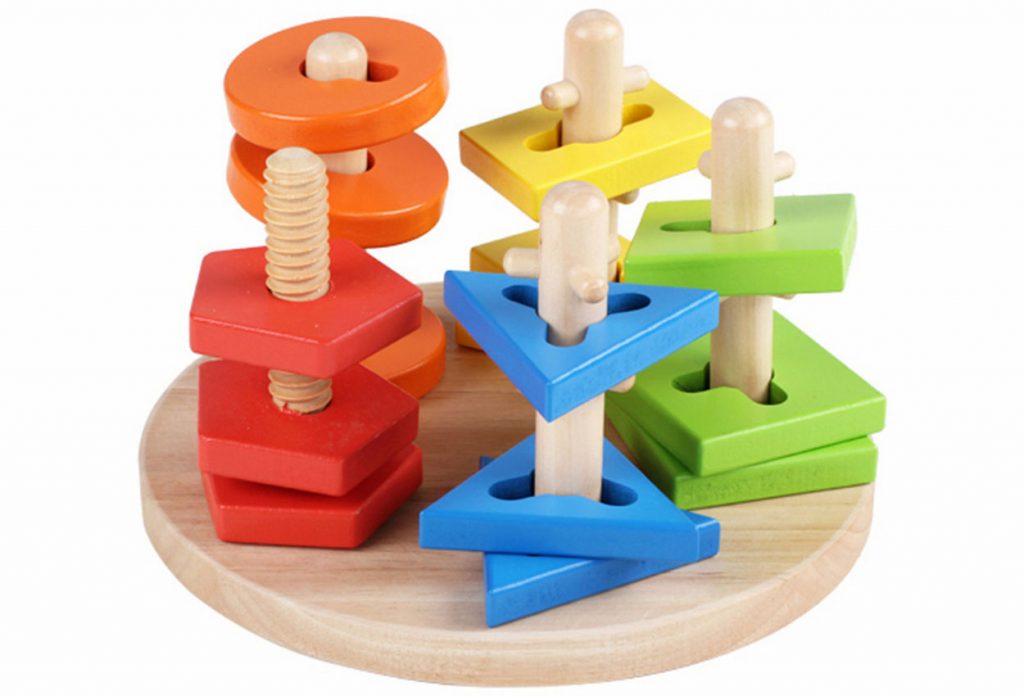 7
6- ربط بالهوية الوطنية- يقوم  الطالب بصنع مسبحه من الخرز بلون علم الامارات .
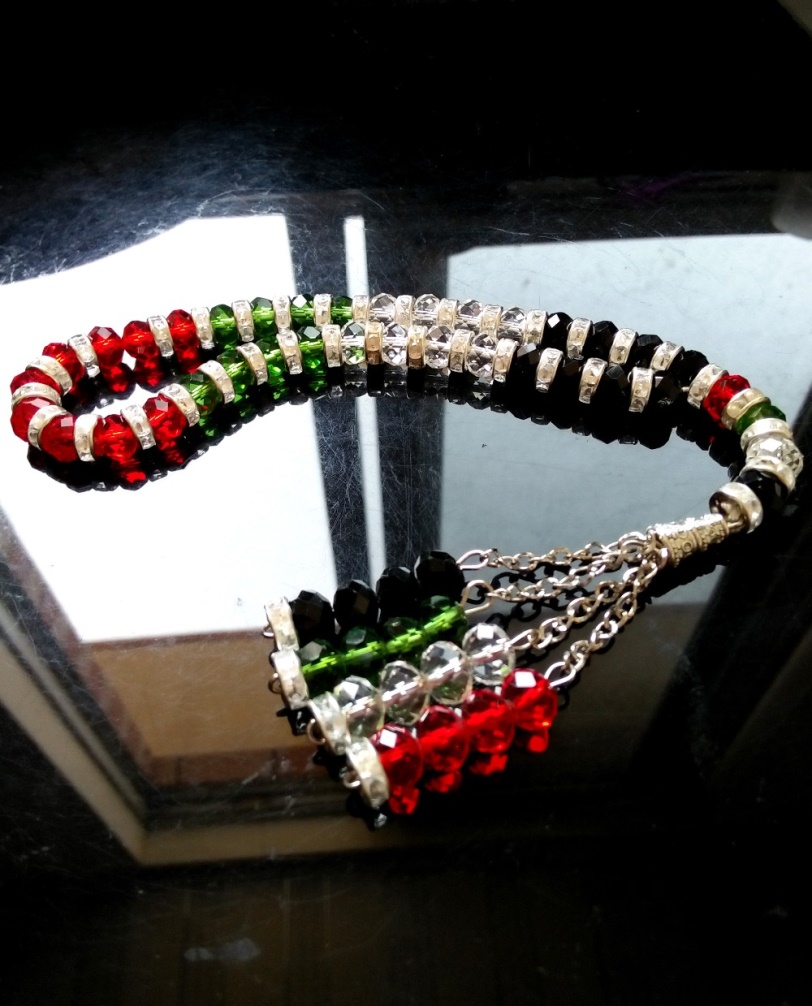 8